СП МАОУ Петелинская СОШ детский сад «Ласточка»Тема: «Зима»(для детей ОВЗ)
Автор: Вингалова Светлана Александровна
 Воспитатель
С.Петелино 2023
Содержание
Наступила зима
Выпал снег
На улице холодно. Мороз.
На улице ветер. Метель.
Люди надели теплую одежду.
Зимние забавы. Катания.
Зимние забавы. Игры. 
Зимние виды спорта.
Звери зимой.
Зимующие птицы в лесу.
Зимующие птицы в городе.
Кормушки для птиц.
Зимний праздник – Новый год.
Используемые ресурсы.
Повторять с ребенком слова несколько раз, для лучшего запоминания.
Наступила зима
Зимние месяцы: декабрь, январь, февраль. (повторить 3 раза)
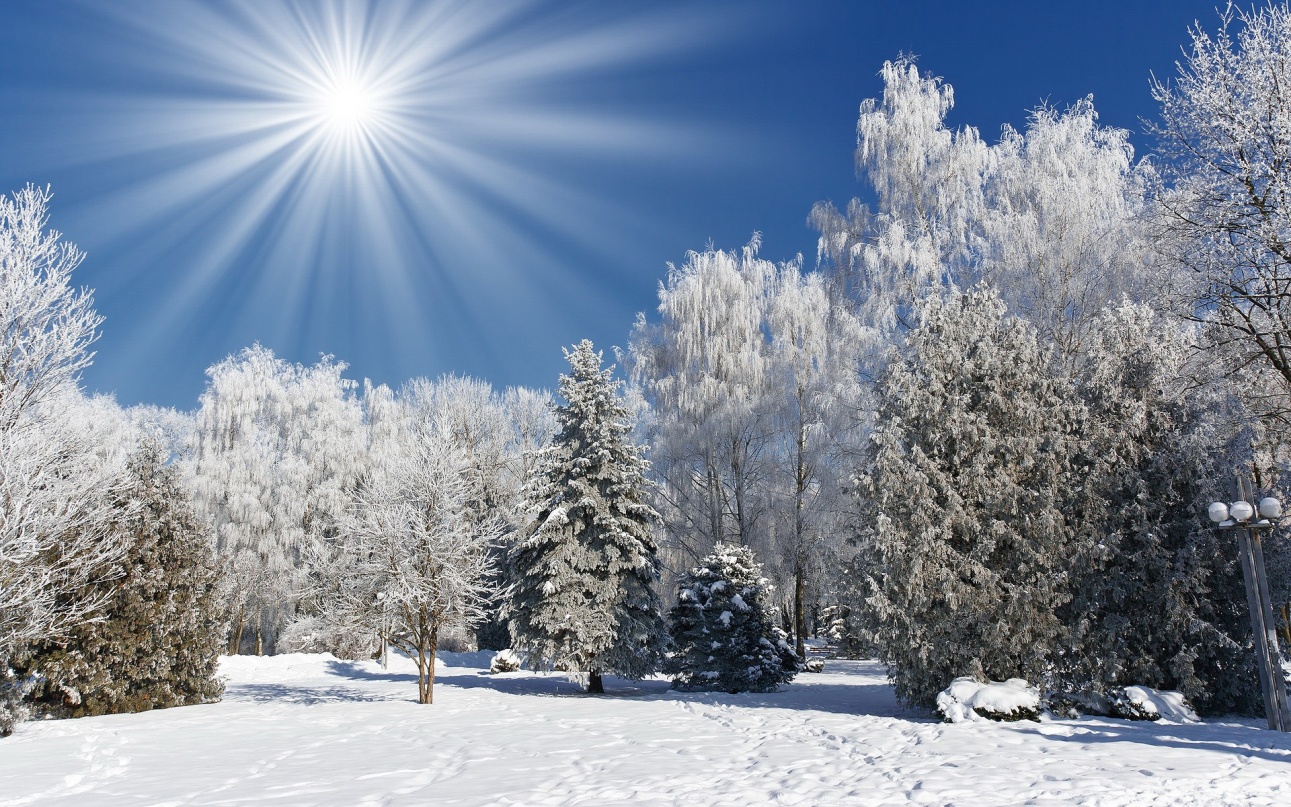 Выпал снег
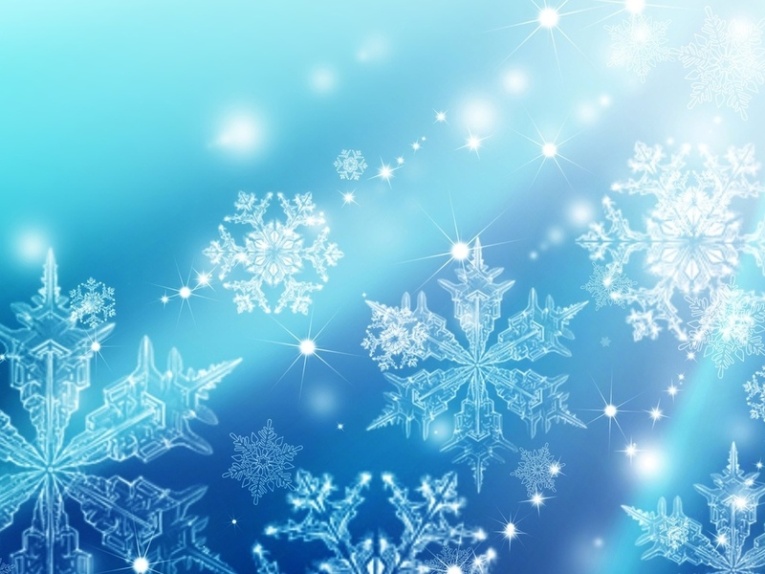 Закружились снежинки
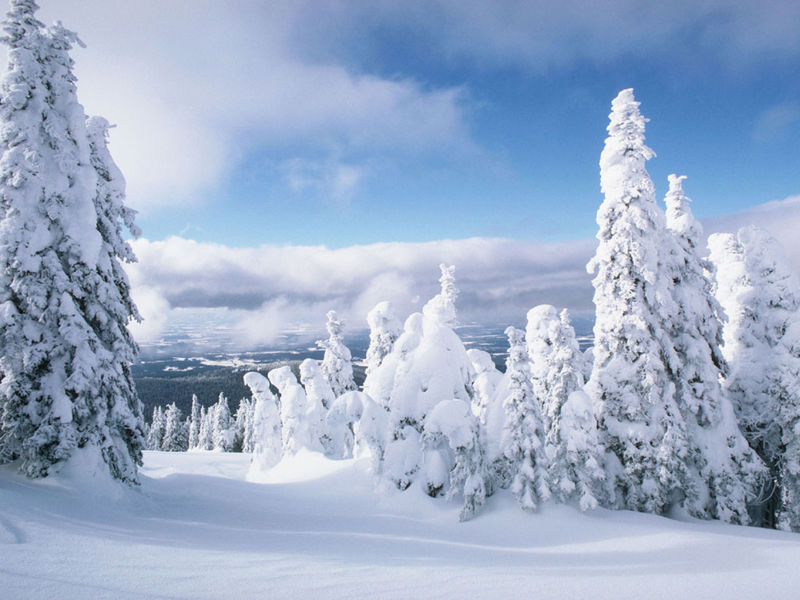 На улице холодно. Мороз.
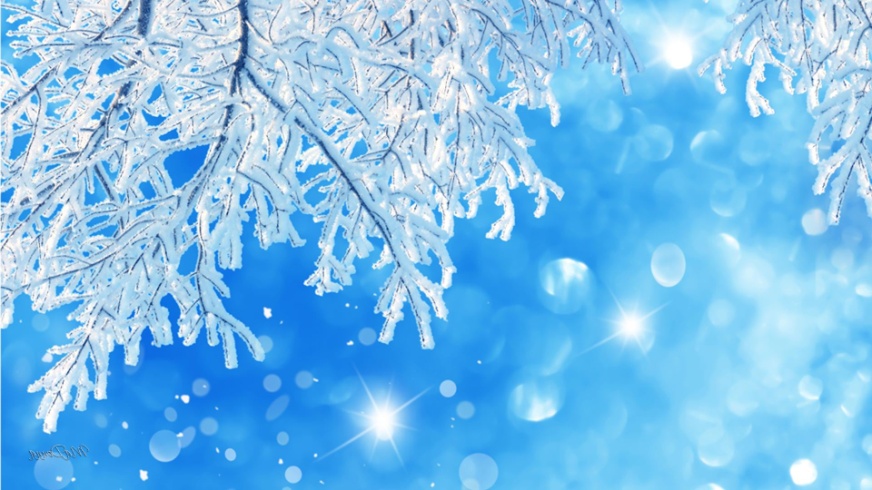 Морозные узоры.
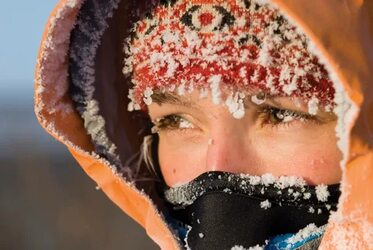 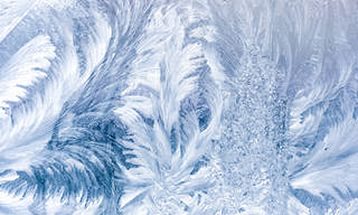 На улице ветер. Метель.
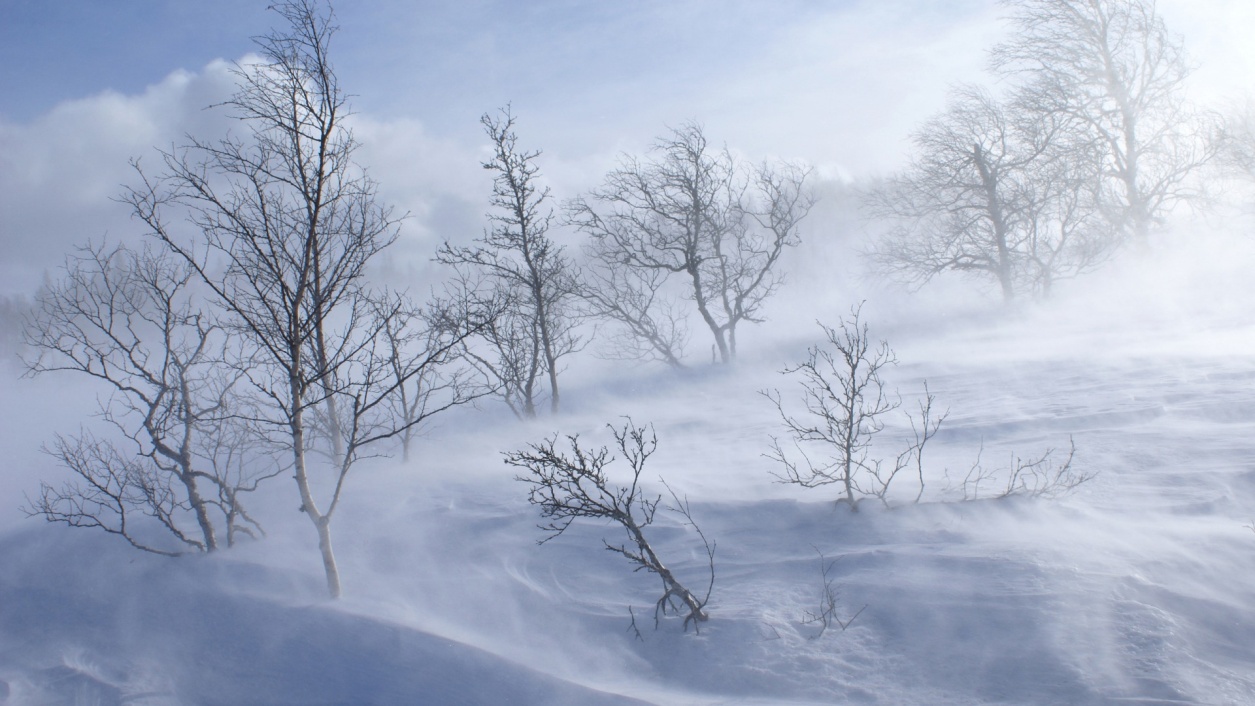 Люди надели теплую одежду.
Теплая одежда: куртка, шапка, шарф, варежки, сапоги.
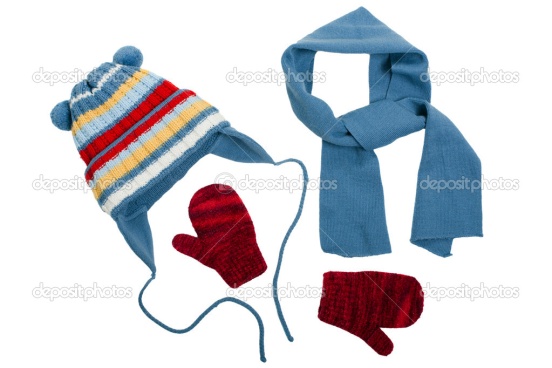 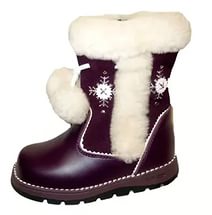 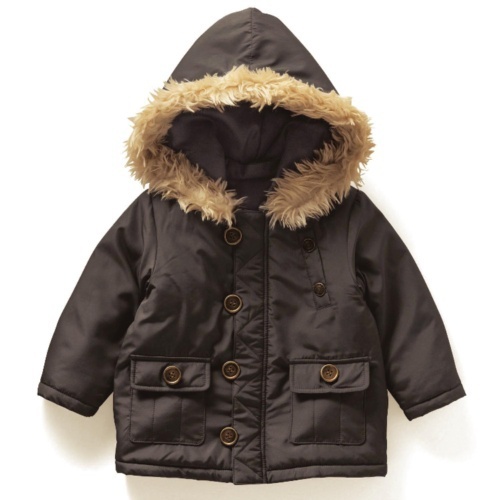 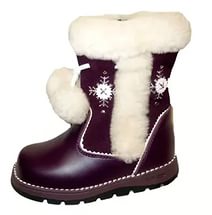 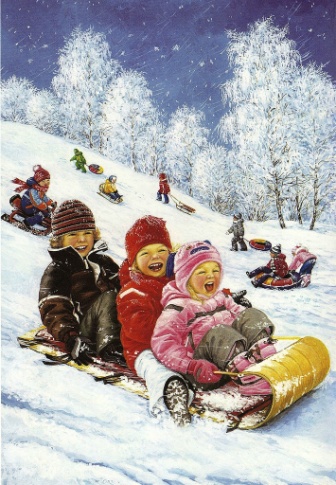 Зимние забавы.
Дети катаются на санках, лыжах, коньках, ватрушках.
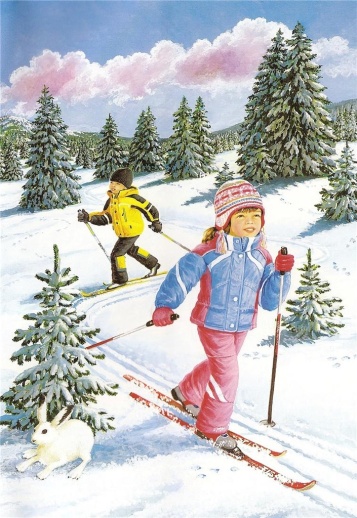 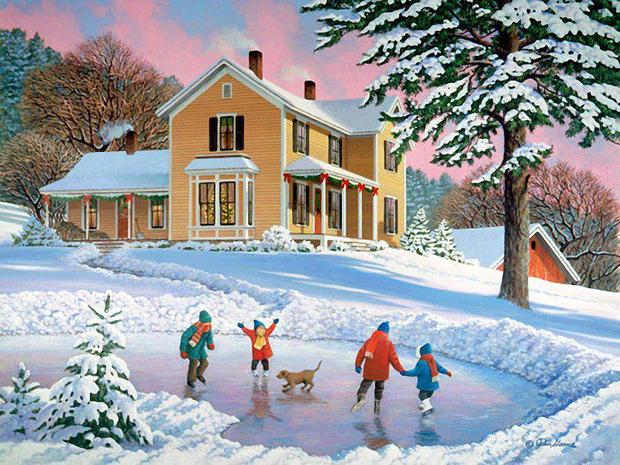 Зимние забавы. Игры.
Дети играют в снежки и лепят снеговиков.
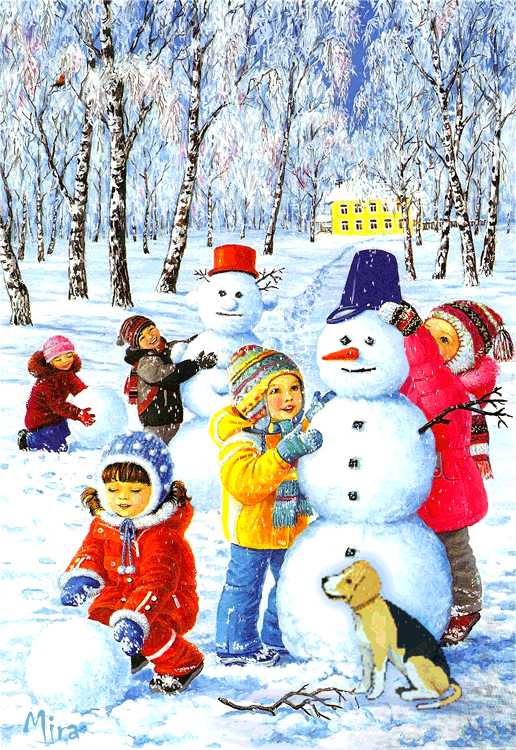 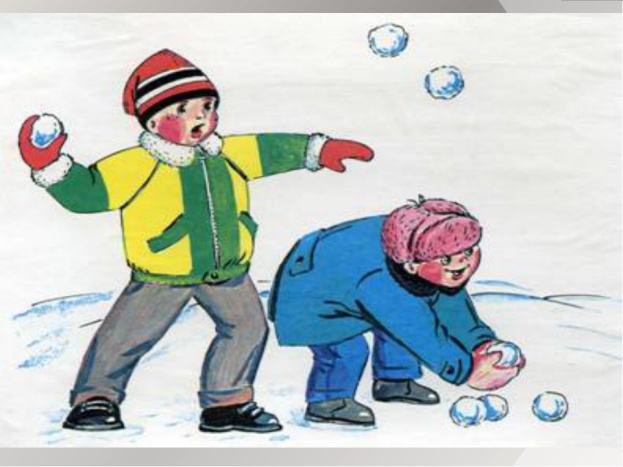 Звери зимой.
Заяц поменял шубку, медведь спит в берлоге.
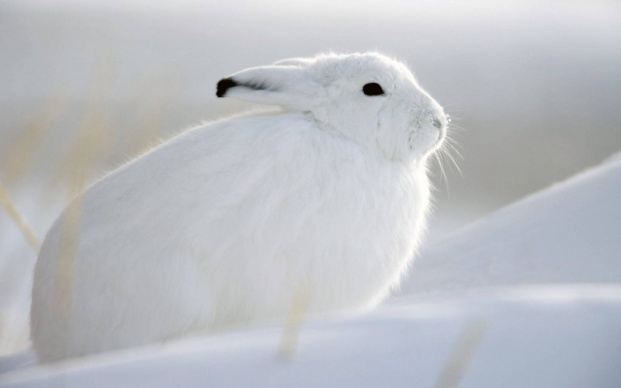 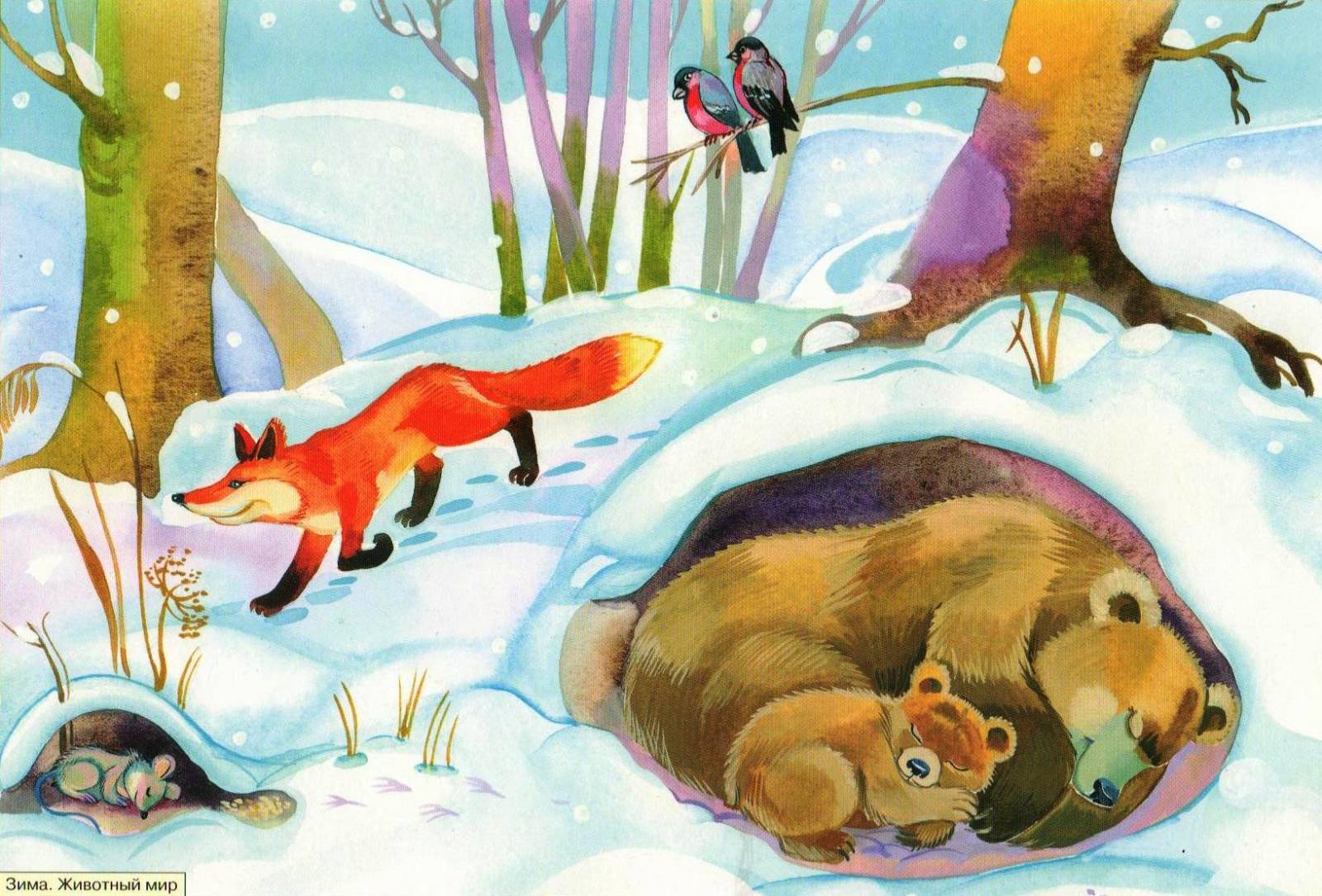 Зимующие птицы в лесу, селе.
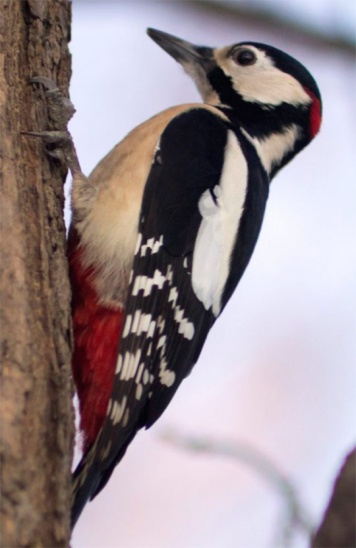 синица, снегирь, дятел
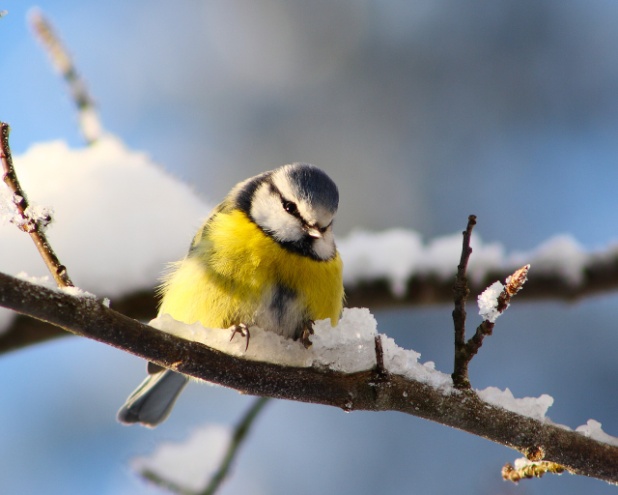 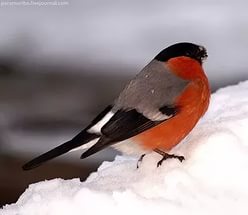 Зимующие птицы в городе, селе.
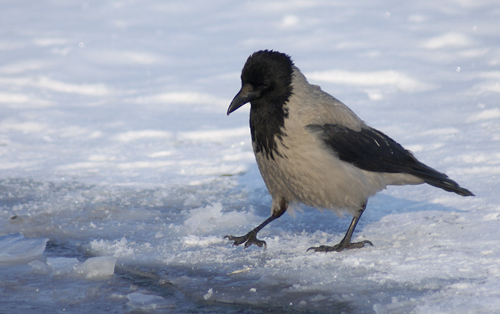 Воробей, ворона, голубь.
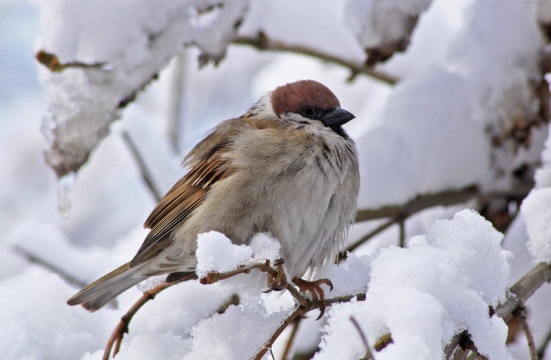 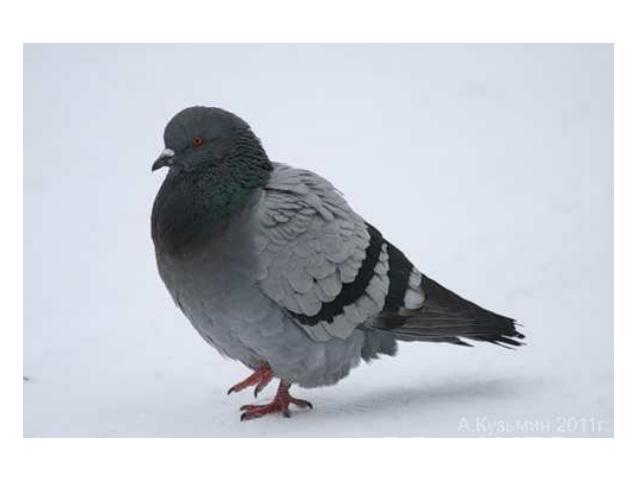 Кормушки для птиц.
Люди делают кормушки для птиц
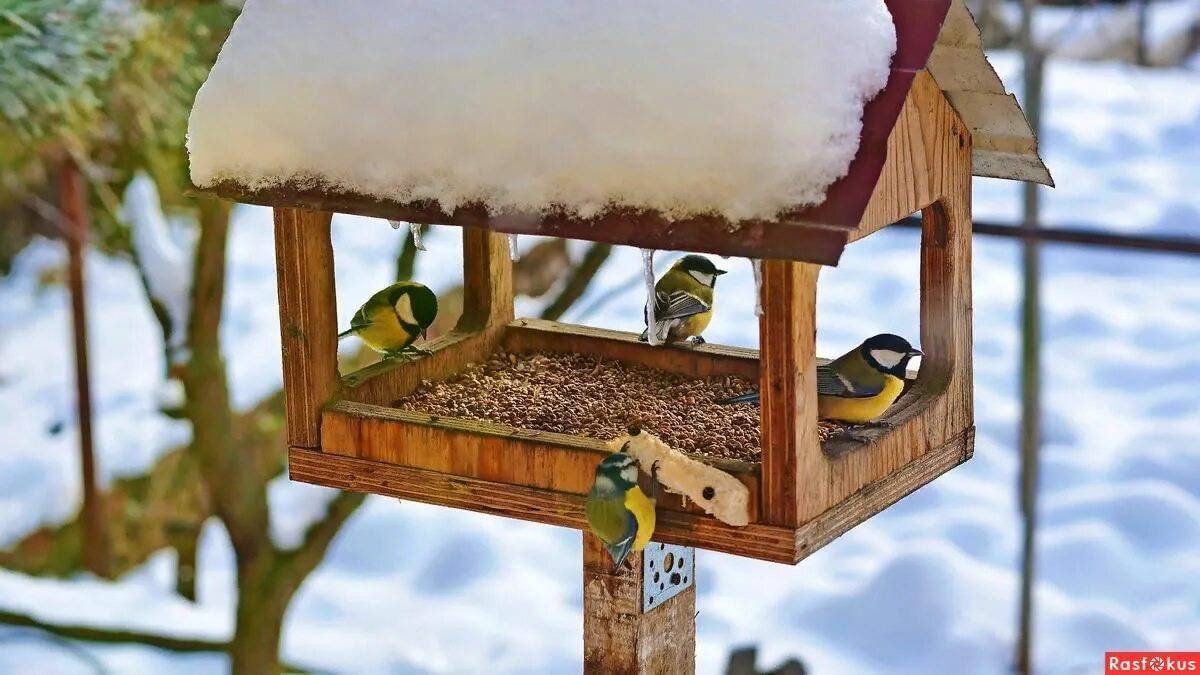 Зимний праздник – Новый годДети украшают елку. Приходит Дед Мороз со Снегурочкой и дарит подарки
Используемые ресурсы.
Картинки с поискового сервера Яндекс.